Unterbringung von AsylbewerberInnen und Flüchtlingen in Bremen
Beirat Mitte / Fallkenstraße (Bundeswehrhochhaus)                               16.03.2015
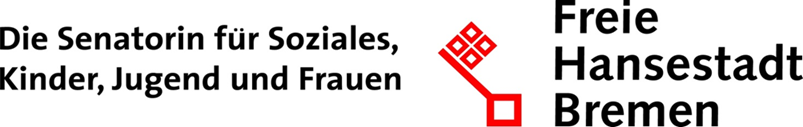 Asylbewerber/innen in Bremen
Bundesweite Zuweisung nach dem EASY Verwaltungsverfahren
Gesamtaufnahme nach EASY:      2.233 Personen in 2014
Prognose nach EASY: 	        3.000 Personen in 2015
Hochrechnung nach Zugang:         4.000+ Personen in 2015
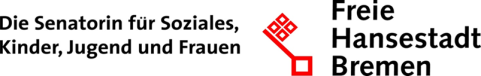 [Speaker Notes: Bisher immer Steigerungen in der 2. Jahreshälfte!! Deshalb muss mit der Zahl von Juni weitergerechnet werden. Prognose 200.000]
Verteilung in Deutschland
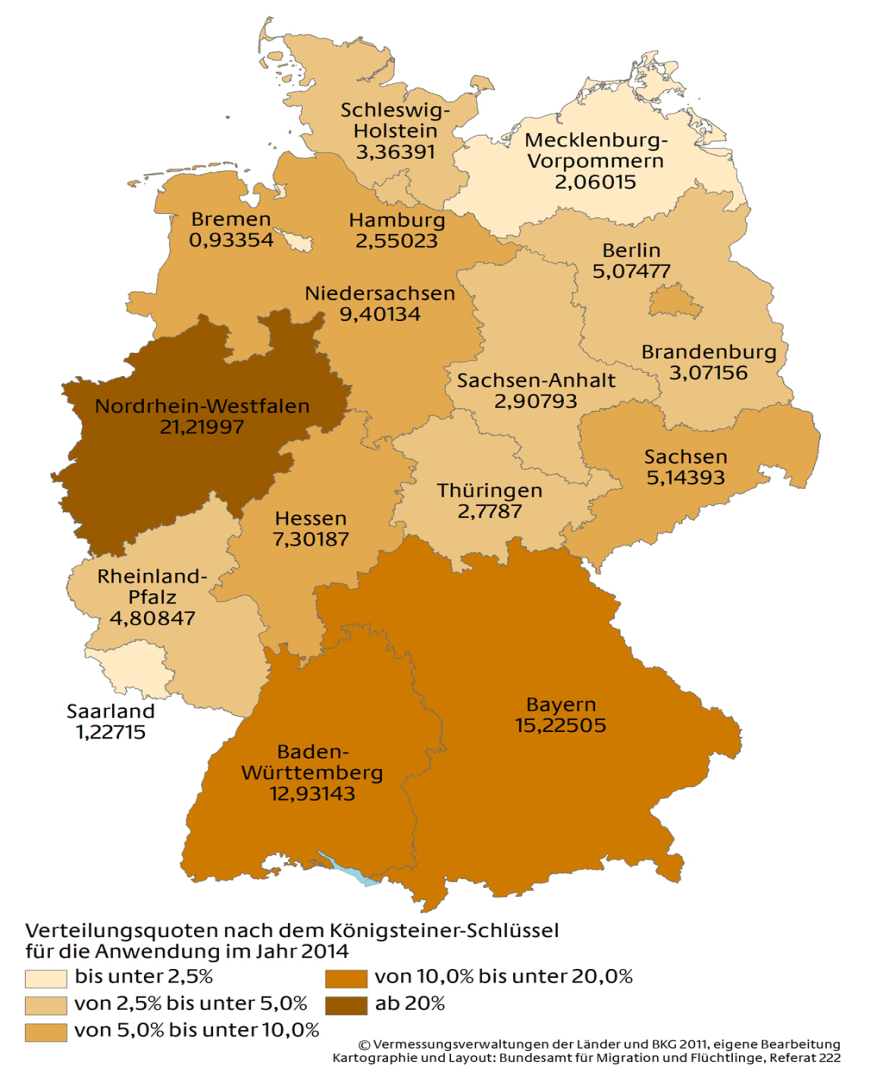 Verteilung erfolgt nach Königsteiner Schlüssel.

Bremen nimmt 0,96 Prozent aller Flüchtlinge auf.

Aufteilung nach Landesaufnahmegesetz: Bremen:             80% Bremerhaven:    20%
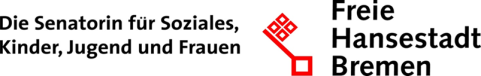 Integration mit Wohnung hat Vorrang
Vorrang hat in Bremen die Unterbringung in Wohnungen (Mietverträge). Es gibt in allen Übergangswohnheimen Wohnberater/innen. Wichtig ist die Kooperation mit der Gewoba.

Vermittlung in Wohnungen wurden deutlich gesteigert:2012:   263 Vermittlungen2013:   418 Vermittlungen2014:   966 Vermittlungen2015:   268 Vermittlungen (12.03.)

Projekt „Ambulante Betreuung“
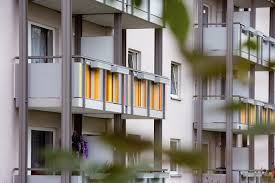 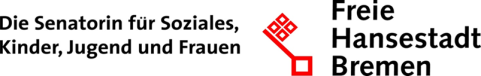 [Speaker Notes: Dies kommt durch die enge Kooperation mit den Wohnungsgesellschaften und hier insbesondere der Gewoba zustande! 2010 insgesamt nur 100!]
Wohnheime sind trotzdem notwendig
Neue Einrichtungen wurden geschaffen:

  Schwachhausen	50 Plätze
  Mitte	150 Plätze
  Neue Vahr	       90 Plätze
  Gröpelingen	95 Plätze
  Osterholz	190 Plätze
  Hemelingen	120 Plätze
  Walle/Übersee	120 Plätze
  Vegesack	100 Plätze
  Huchting	70  Plätze    

 Gesamt	965 Plätze
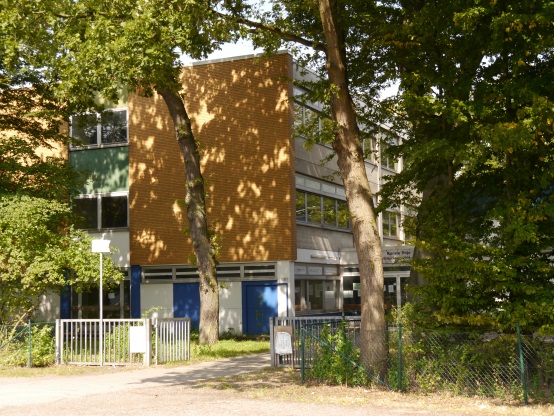 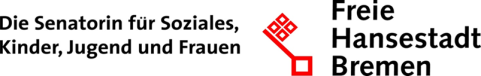 [Speaker Notes: Es konnten Hotelplätze aufgegeben bzw. reduziert werden]
Weitere Wohnheime sind in der Planung
Findorff 	      100 Plätze
  Huchting	100 Plätze
  Schwachhausen   	  70 Plätze
  Neustadt	            200 Plätze
  Blumenthal	120 Plätze
  Walle	180 Plätze
  Kattenturm            170 Plätze
  Hemelingen           170 Plätze
  Arbergen                120 Plätze
  Mitte                       Falkenstraße 150+ Plätze
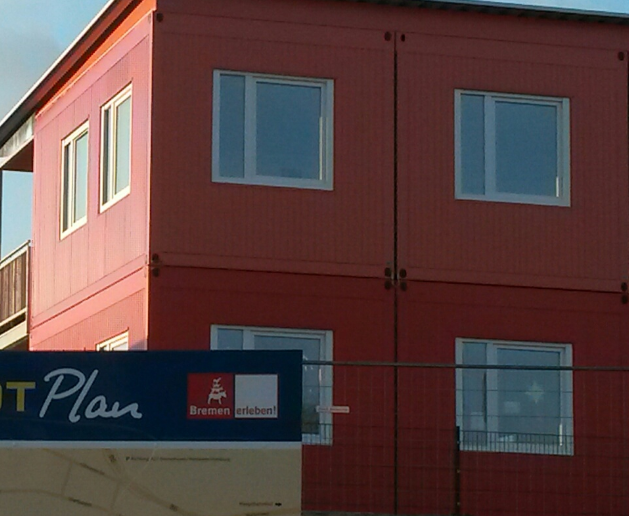 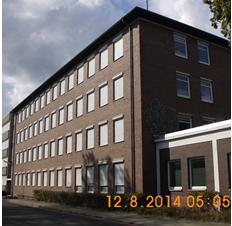 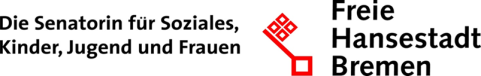 Standort Falkenstraße
Umbau des Bundeswehrhochhauses
Nutzung des EG und sechs Stockwerke
Gemeinsamer Sanitärbereich im Gebäude
Essenanlieferung
Gemeinschaftsräume auf jeder Etage
Räume für Kinderbetreuung
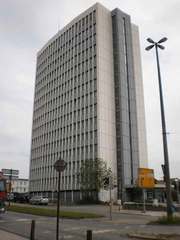 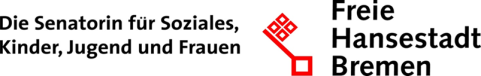 Betreuung am Standort Falkenstraße
Bei 150 Bewohner/innen sechs Mitarbeiter/innen plus Wohnraumberatung
Kinderbetreuungsangebote im ÜWH / in Kooperation mit Angeboten im Stadtteil
Sprachkurse über die VHS
Ärztliche Sprechstunde durch Gesundheitsamt
Deutschkurse für Schüler/innen in der Einrichtung
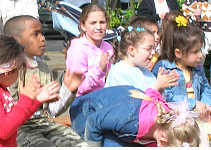 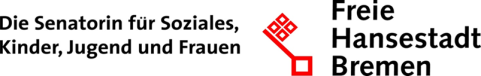 Herzlichen Dank für Ihre Aufmerksamkeit! 

Fragen und Beiträge sind natürlich willkommen!
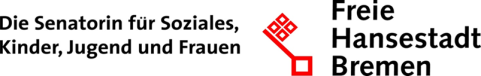